Основы составления конспектов Basics of Teacher Lesson Planning
Автор Дейв Бетти
By Dave Batty
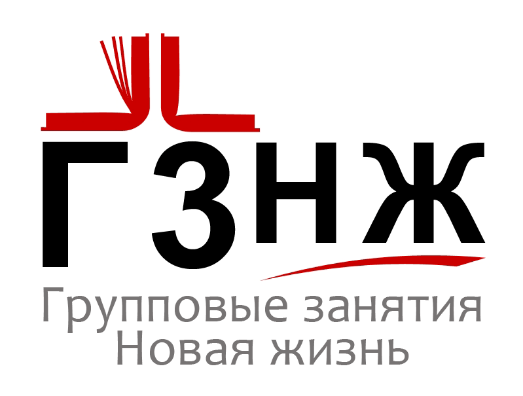 07-2022
iTeenChallenge.org    Основы составления конспектов Course T506.04
1
Для чего нужен план занятия?Why have a lesson plan?
1.	Занятие будет организованным.The class will be organized. 
2.	Чем лучше вы подготовлены, тем лучше ваши студенты будут слушать и понимать.The more prepared you are, the better your students will be able to follow along.
07-2022
iTeenChallenge.org    Основы составления конспектов Course T506.04
2
Для чего нужен план занятия?Why have a lesson plan?
3.	Занятие целенаправленно и идёт по графику Keeps the class focused and on track.
4.	В результате эффективно реализуется применение на личном опыте. Leads to an effective personal application. 
5.	Для преподавателя это вопрос личной дисциплины. It is good discipline for the teacher.
07-2022
iTeenChallenge.org    Основы составления конспектов Course T506.04
3
For More Study (Основано на материалах книги Ларри Ричардса Творческое преподавание Библии )(Based on Creative Bible Teaching, by Larry Richards, Moody Press)
07-2022
iTeenChallenge.org    Основы составления конспектов Course T506.04
4
Структура плана занятия по Библии The Biblical Lesson Plan Structure
Крючок 	Завладейте их вниманием		 2-5 минутHook	Get their attention		2-5 minutes
 
Книга 	Изучение Библии	 -- Представьте новую информацию		 15-20 минутBook	Bible study -- new information			15-20 minutes
07-2022
iTeenChallenge.org    Основы составления конспектов Course T506.04
5
Структура плана занятия по Библии The Biblical Lesson Plan Structure
Взгляд	Свяжите эту информацию с 	сегодняшним днем		15-20 минут
Look	Relate this info. to present day living		15-20 minutes
Применение	Применение на личном 	опыте   Сделай!		5+ минут
Took	Personal Application		5+ minutes
07-2022
iTeenChallenge.org    Основы составления конспектов Course T506.04
6
Подготовка к занятиюФаза 1	Предварительная подготовкаLesson Preparation: Phase 1 Preliminary Preparation
1.	Начните папку Start a file 
2.	Прочитайте Руководство для студентов 	Read the student manual 
3.	Прочитайте Конспект занятия для преподавателей Read the teacher lesson plan
07-2022
iTeenChallenge.org    Основы составления конспектов Course T506.04
7
Подготовка к занятиюФаза 1	Предварительная подготовкаLesson Preparation: Phase 1 Preliminary Preparation
4.	Просмотрите задания Рабочей тетради Check the study guide
5.	Просмотрите свои личные записи -«Поднимите» предыдущие конспектыPersonal notes	-Debrief notes from past teaching
6.	Выполните задания контрольной работы Take the test
07-2022
iTeenChallenge.org    Основы составления конспектов Course T506.04
8
Фаза 2   Составление вашего плана занятия Phase 2   Writing Your Lesson Plan
1.	Помолитесь     Pray
2.	Просмотрите Ключевую библейскую истину и Ключевое место Писания Review Key Biblical Truth & Key Verse
3.	Поделите свои записи на 4 группыКрючок  -  Книга  -  Взгляд  -  Применение Separate notes into 4 groupsHook  -  Book  -  Look  -  Took
07-2022
iTeenChallenge.org    Основы составления конспектов Course T506.04
9
Фаза 2   Составление вашего плана занятия Phase 2   Writing Your Lesson Plan
4.	Идеи мозгового штурма, в том числе, творческие методы преподавания Brainstorm ideas	--methods of teaching
5.	Напишите черновик плана занятия     -- с примерным указанием времени Write rough draft of lesson plan	--with time estimates
07-2022
iTeenChallenge.org    Основы составления конспектов Course T506.04
10
Фаза 2   Составление вашего плана занятия Phase 2   Writing Your Lesson Plan
Сокращайте, сокращайте, сокращайте!!! Cut, cut, cut!   
Добавьте время на обсуждение и вопросы/ответы Add time for discussion, Q&A 
Добавьте иллюстрации и свидетельства Add illustrations
07-2022
iTeenChallenge.org    Основы составления конспектов Course T506.04
11
Фаза 2   Составление вашего плана занятия Phase 2   Writing Your Lesson Plan
Отметьте ключевые (или приоритетные) пункты в плане занятия Mark top priority points in lesson plan
Сокращайте, сокращайте, сокращайте!!! Cut, cut, cut!     
Подготовьте наглядные пособия Prepare visuals
07-2022
iTeenChallenge.org    Основы составления конспектов Course T506.04
12
Фаза 3 Преподавание занятия Phase 3  Teaching the Lesson
1.	Преподайте его. Teach it!  	
2.	Отметьте фактическое время, которое ушло на каждый из этапов занятия Mark actual time by each activity
07-2022
iTeenChallenge.org    Основы составления конспектов Course T506.04
13
Фаза 3 Преподавание занятия Phase 3  Teaching the Lesson
3.	Отметьте время, которое ушло на вопросы и ответы -- Кратко запишите вопросы Mark question & answer time	--jot down questions
4.	Пометьте время на обсуждение Mark down the discussion time
07-2022
iTeenChallenge.org    Основы составления конспектов Course T506.04
14
Фаза 3 Преподавание занятия Phase 3  Teaching the Lesson
5.	Сузьте фокус!    Narrow the focus  		
		Общая информация	General information
 

	   


	Применение на личном опыте 
	Personal application
07-2022
iTeenChallenge.org    Основы составления конспектов Course T506.04
15
Фаза 4	После окончания занятияPhase 4  After class is over
Проведите разбор занятия Debrief    
2.	Были ли Ключевая библейская истина и Ключевое место Писания основной целью? Were the Key Biblical Truth and Key Verse on target?
07-2022
iTeenChallenge.org    Основы составления конспектов Course T506.04
16
Фаза 4	После окончания занятияPhase 4  After class is over
Оцените эффективность каждой из основных 4 частей вашего занятия. Крючок, Книга, Взгляд, Применение Evaluate the effectiveness of each of the 4 major parts of your lesson.	   Hook, Book, Look, Took
4. 	Запишите свои соображения по поводу преподавания на следующий раз Write down your ideas for teaching next time.
07-2022
iTeenChallenge.org    Основы составления конспектов Course T506.04
17
Вопросы для обсужденияQuestions for discussion
07-2022
iTeenChallenge.org    Основы составления конспектов Course T506.04
18
Контактная информацияContact information
Global Teen Challenge
www.GlobalTC.org
www.iTeenChallenge.org
1-706-576-6555
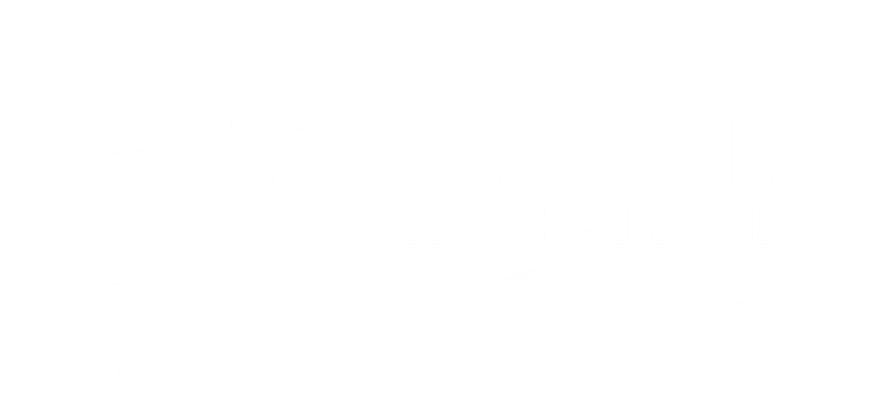 07-2022
iTeenChallenge.org    Основы составления конспектов Course T506.04
19